TOLERANCIJA
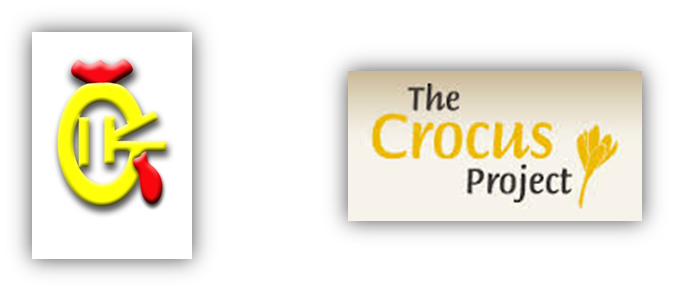 “Dijalogom se gradi novi svijet bez mržnje”
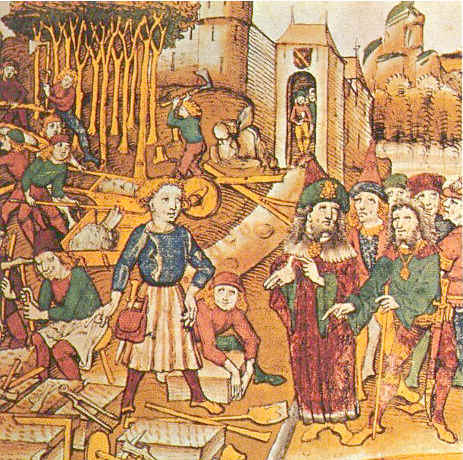 TOLERANCIJA

Nastaje u 15 st. (kao pojam)
Znači: imati dozvolu od vlasti
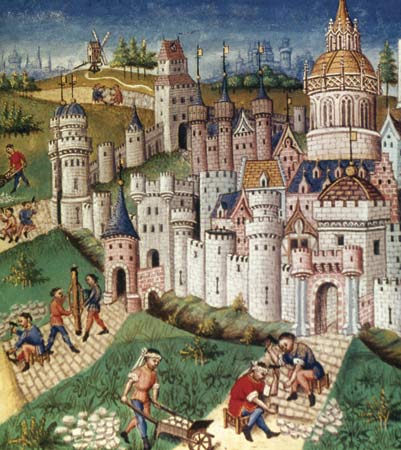 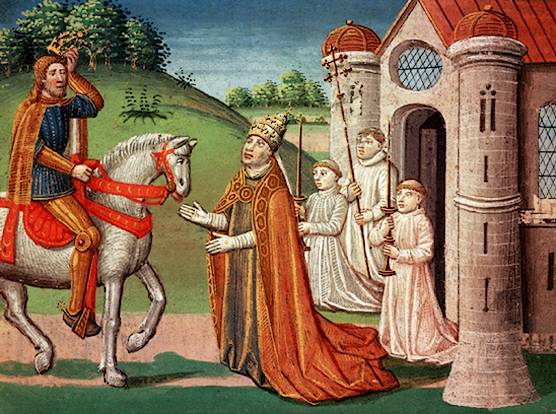 UNESCO-va definicija tolerancije
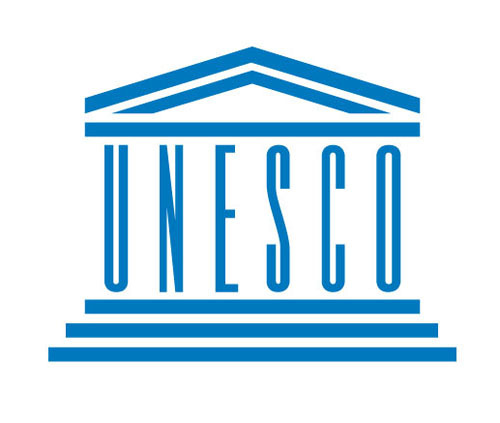 "Tolerancija je poštovanje, prihvaćanje i uvažavanje bogatstva različitosti u našim svjetskim kulturama, naša forma izražavanja i način da budemo ljudi. Ona je zasnovana na znanju, otvorenosti, komunikaciji i slobodi mišljenja, savjesti i uvjerenju. Tolerancija je harmonija u različitostima. To nije samo moralna dužnost, to je također politički i zakonit zahtjev. Tolerancija, vrlina koja mir može učiniti mogućim, doprinosi mijenjanju kulture rata u kulturu mira.
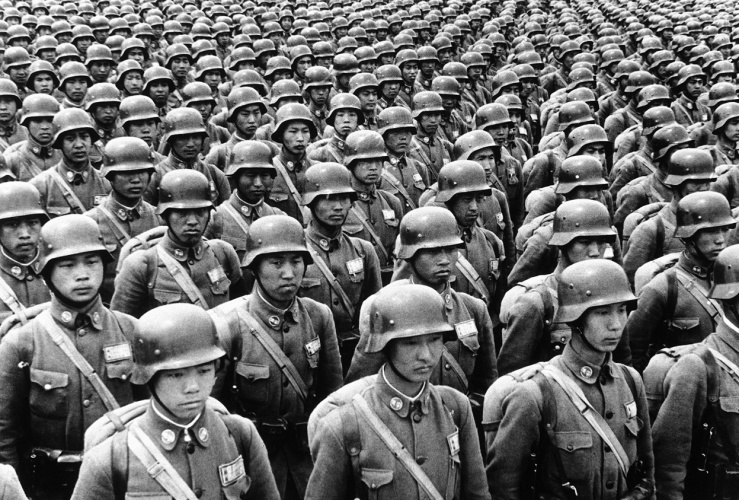 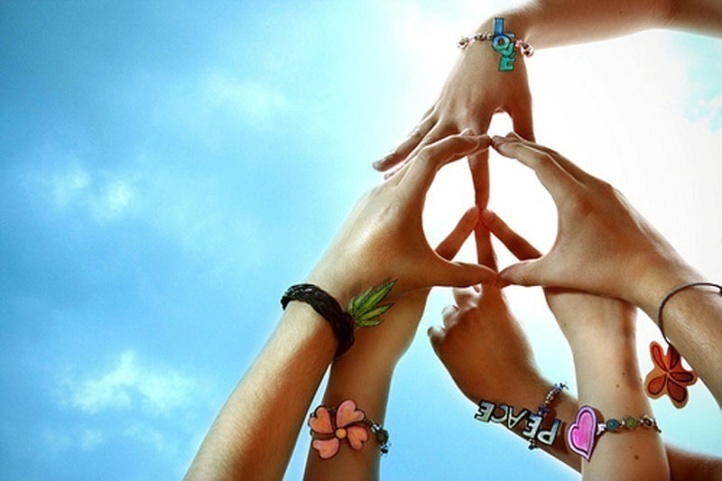 Tolerancija nije koncesija, dobrodušnost ili popustljivost. Tolerancija je, iznad svega aktivan stav potaknut priznanjem univerzalnih ljudskih prava i fundamentalna sloboda drugih. Nikako se ne može koristiti kao opravdanje za kršenje fundamentalnih vrijednosti. Tolerancija treba biti primjenjiva od strane pojedinaca, grupa i država.
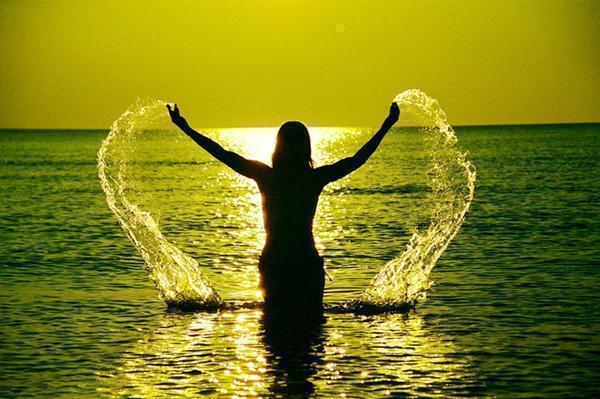 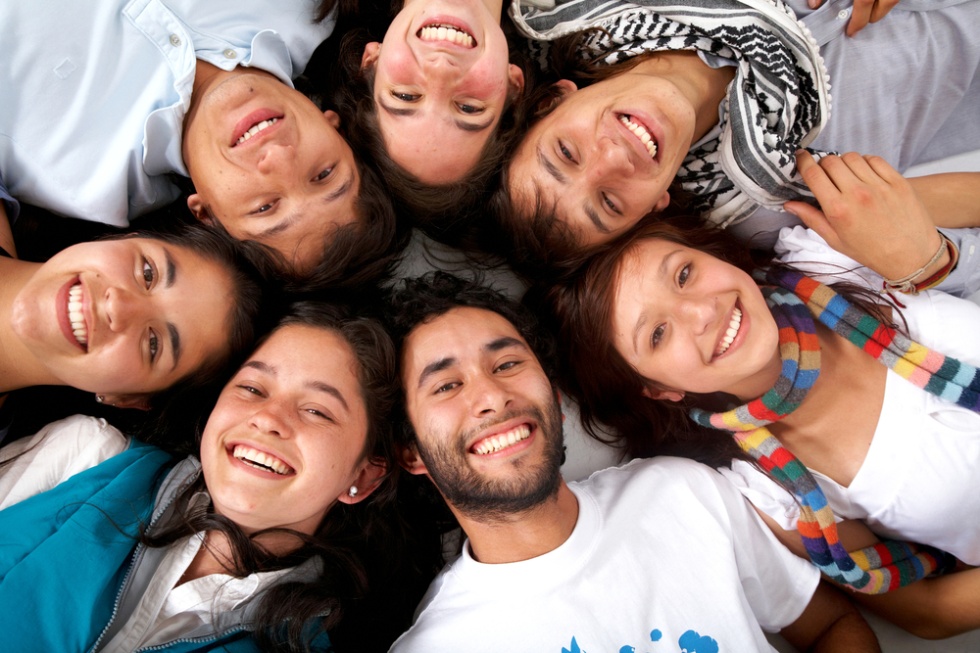 Tolerancija ja odgovornost koja nosi ljudska prava, pluralizam (uključujući kulturni pluralizam), demokraciju i vladavinu zakona. Ona uključuje odbacivanje dogmatizma i apsolutizma i potvrđuje standarde postavljene u instrumentima internacionalnih ljudskih prava
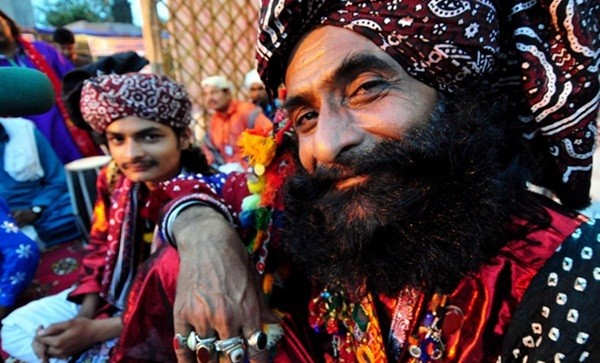 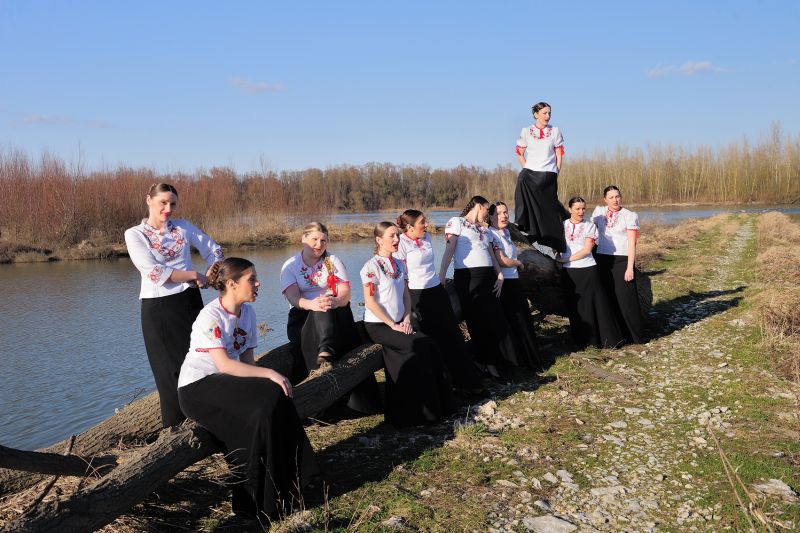 Dosljedno poštovanje ljudskih prava, biti tolerantan, ne znači toleriranje socijalnih nepravdi ili odbacivanje ili slabljenje tuđih uvjerenja. To znači biti slobodan, čvrsto se držati svojih uvjerenja i prihvaćati da se i drugi drže svojih. To znači prihvaćanje činjenice da ljudska bića, prirodno različita u svojim nastupima, situacijama, govoru, ponašanju i vrijednostima imaju pravo živjeti u miru i da budu kakvi jesu. Također znači da se nečija viđenja ne nameću drugima."
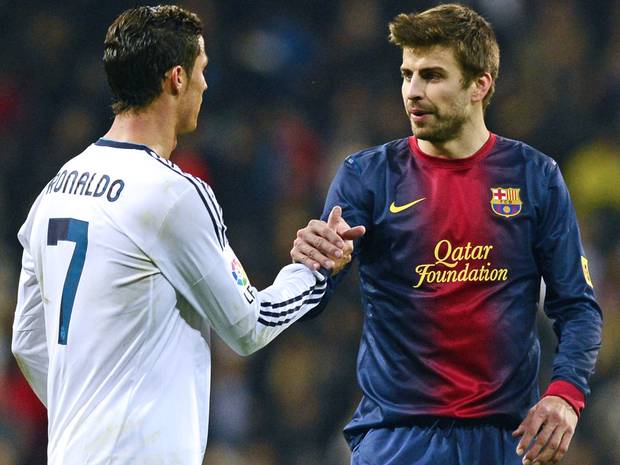 RELIGIJE
Sve velike svijetske religije potiču toleranciju
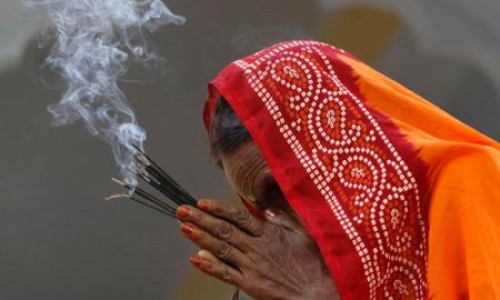 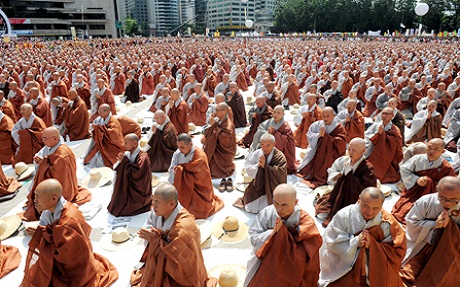 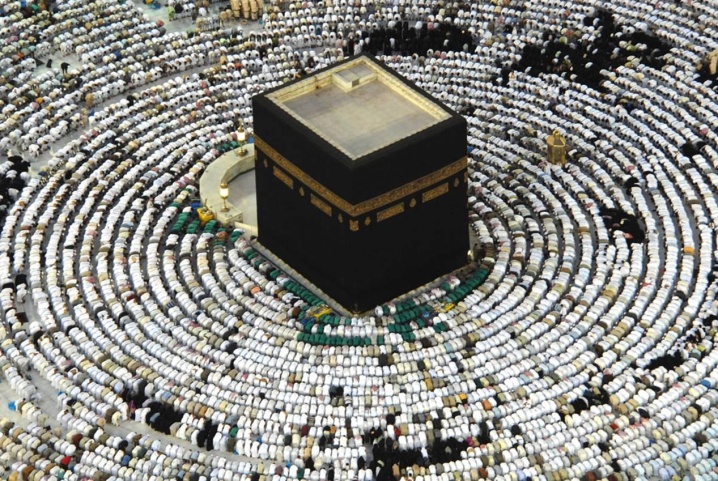 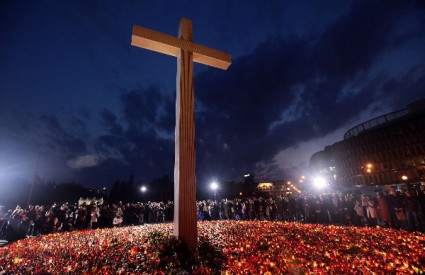 Unatoč tome postoji i dalje velika netrpeljivost među vjernicima različitih religija
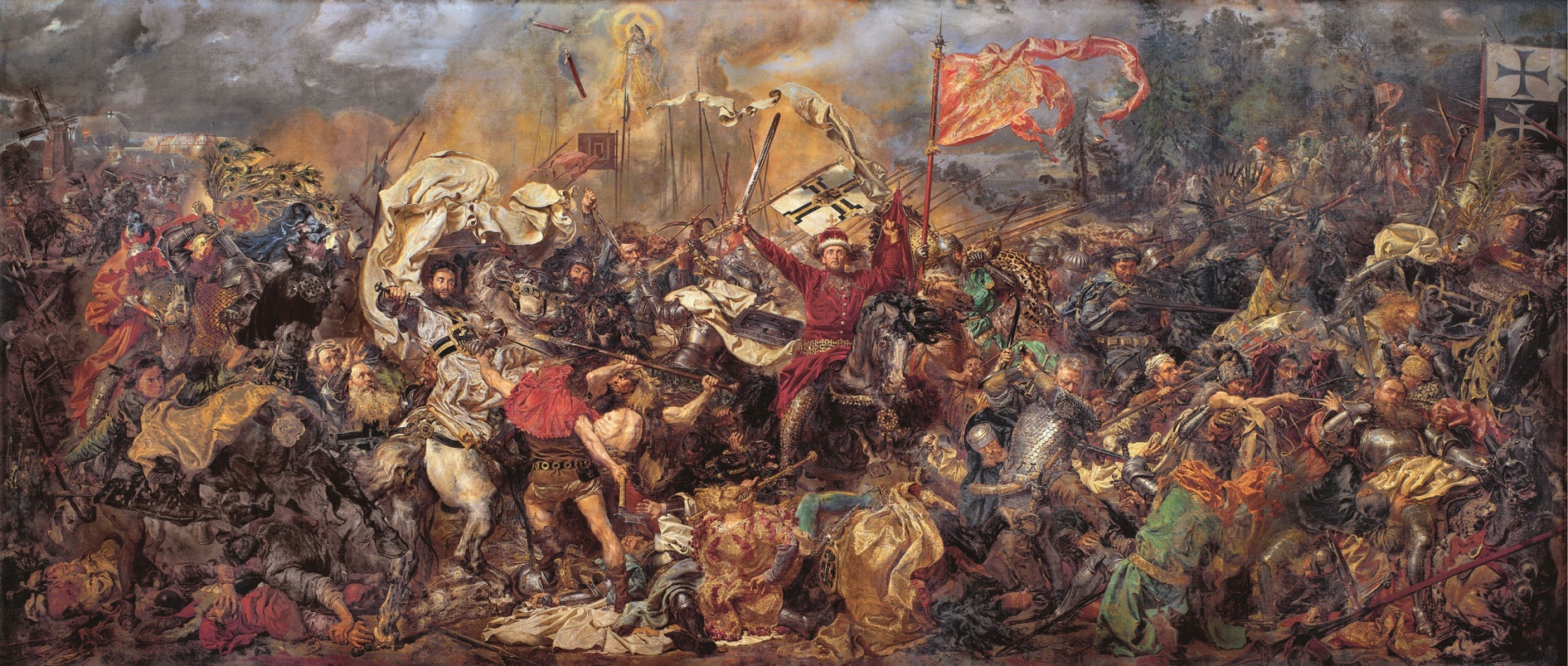 Antisemitizam je neprijateljstvo prema Židovima na religijskoj, nacionalističkoj ili rasnoj osnovi. Spada u vrstu rasizma.
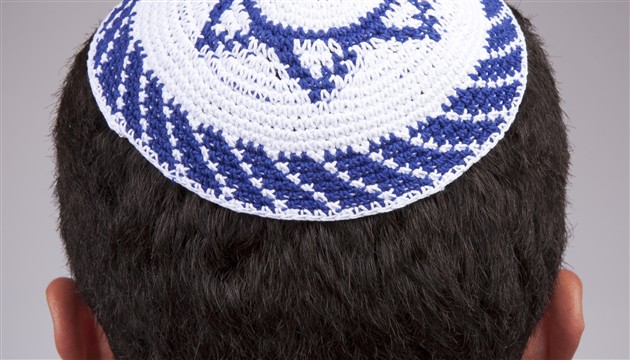 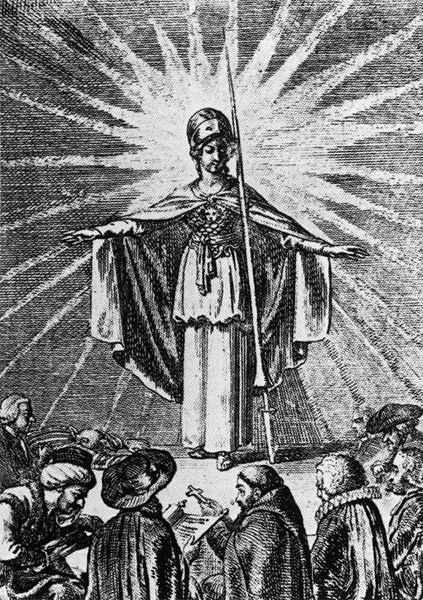 Minerva kao simbol prosvjetljenja štiti pripadnike različitih religija
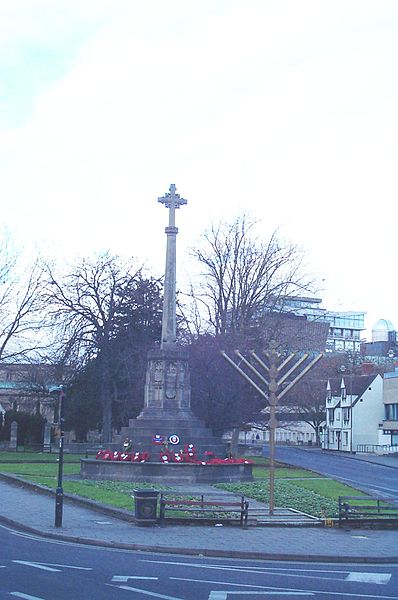 Križ i Menora jedno uz drugo u Oxfordu
“Tolerancija na netoleranciju je kukavičluk.”                            ― Ayaan Hirsi Ali
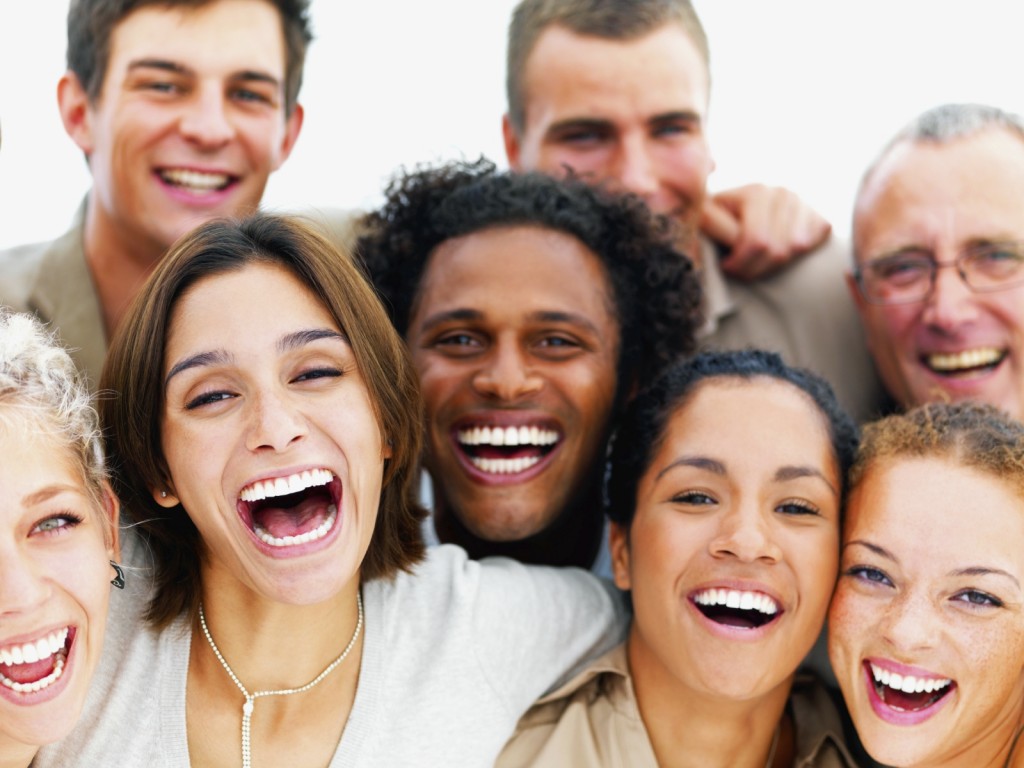 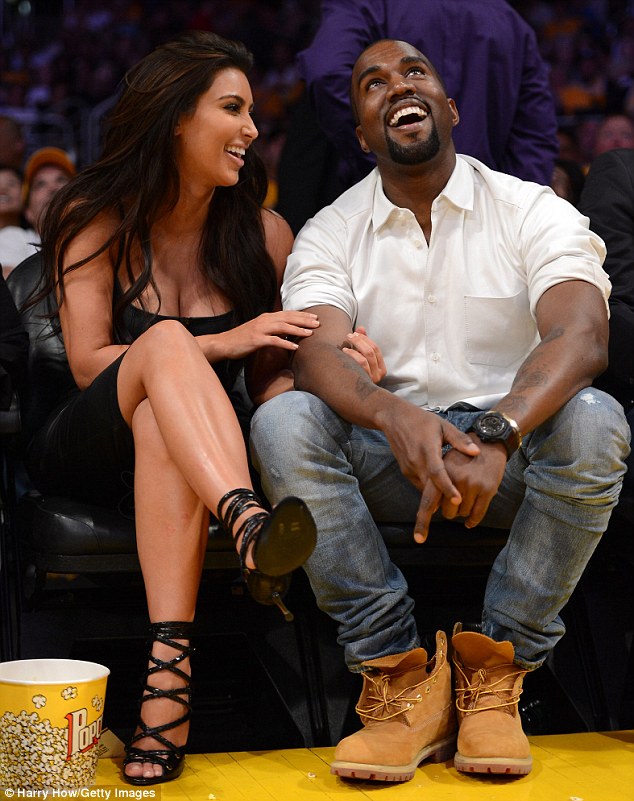 TOLERANCIJA
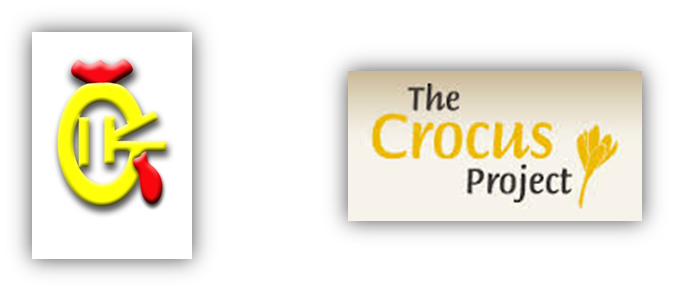 “Dijalogom se gradi novi svijet bez mržnje”